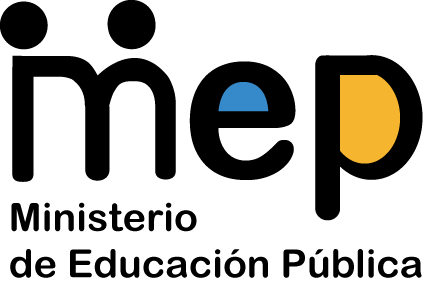 Unidad de Gestión de la Calidad
Informe de Gestión 2020
1
Dirección de Recursos Humanos
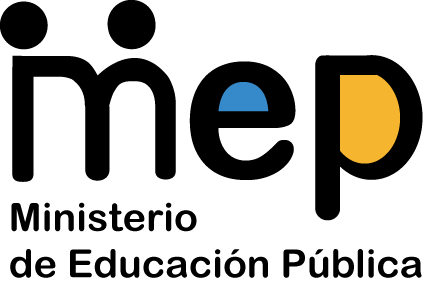 Labor sustantiva:
Incidir en la eficacia , eficiencia, efectividad, economía y éxito de la DRH mediante la implementación y actualización de su Sistema de Gestión Integral (SGI), la investigación, coordinación, evaluación y acompañamiento, través de proyectos relacionados con la investigación y desarrollo de la gestión de la DRH, generando conocimiento e inteligencia institucional como insumo para la mejora de los procesos.
2
Dirección de Recursos Humanos
Resultados

Entre los logros y productos durante el 2020 destacamos:
Elaboración de Políticas del EDM (Equipo de Desarrollo y Mejora). Avance en el diseño de la metodología de mejora colaborativa en la DRH.
Coordinación y apoyo en la implementación de Herramienta de Estudios de Anuales y Carrera (Etapa II). Coordinación y apoyo para las pruebas de la Herramienta de Cálculos y Resoluciones (Etapa I). Ambas en el marco del Proyecto de mejora en la gestión de reclamos administrativos.
Coordinación y apoyo en la implementación trazabilidad en el proceso de gestión de reclamos administrativos y procesos generales de la DRH. Inicio de fase de mejoras, actualización de manuales de usuario y ajustes en configuraciones.
Colaboración en la coordinación y actualización del Reglamento Autónomo del MEP (mediante Comisión).
3
Dirección de Recursos Humanos
Resultados

Continuidad del entrenamiento del Chat bot y pruebas en el sitio web de pruebas. Instalación y utilización preliminar en el sitio web oficial.
Continuidad en el mantenimiento del sitio web DRH 2.0
Continuidad en el acompañamiento, revisión y actualización del MOGRH: manuales de procedimientos de las diferentes instancias de la DRH, provisión de códigos, asesoramiento en la interpretación de la guía, mejora de procesos, reuniones y sesiones de trabajo para creación y actualización de manuales. Actualmente a la espera de las aclaraciones solicitadas a la DPI.
Fortalecimiento integral de proceso de gestión de cobros administrativos: Avance en el diseño del nuevo proyecto con DIG (RepCon-UCA) originado a raíz del SIMEG. Avances en la elaboración de los instructivos.
4
Dirección de Recursos Humanos
Resultados

Actualización del portal de transparencia con información de recursos humanos. Se avanzó en la campaña de posicionamiento-divulgación del equipo EIDA.
Presentación y actualización de los documentos correspondientes al Control Interno de la UGC, lineamientos SCI-DRH
Sesiones de devolución de informes de estudio de clima organizacional a las jefaturas DRH.
Apoyo en la implementación del proceso de Gestión de la Planificación de Recursos Humanos del MEP en la DRH, según lo dispuesto por la DGSC. Entrega del diagnóstico a la DGSC. Contraparte técnica en la práctica profesional de 4 estudiantes de Administración Pública.
4 Cápsulas tecnológicas sobre aprovechamiento de recursos/herramientas informáticas
5
Dirección de Recursos Humanos
Resultados

Propuesta de implementación del Decreto 42087-MP-PLAN Evaluación de Desempeño. Planificación y programación de fases Título II. Coordinaciones DRH-VMA-DGSC-MIDEPLAN en los esfuerzos de desarrollo de instrumentos. Base inicial de requerimientos para herramienta.
Rediseño de procesos en la Unidad de Presupuesto del Departamento de Remuneraciones, controles de calidad e indicadores, manuales de procedimientos, archivo para el registro de actividades laborales y carga de trabajo. Presentación de avances a la DRH y la Dirección Financiera MEP.
Colaboración en el desarrollo de una investigación en la implementación del teletrabajo, desde el punto de vista del control interno. Procesamiento de los datos.
Apoyo al Departamento de Asignación del Recurso Humano en el procedimiento de traslados por excepción.
6
Dirección de Recursos Humanos
Resultados

Apoyo a la comunicación de la DRH (DRH_Comunicaciones: correo electrónico, canal de Youtube, pensionados).
Apoyo en el proyecto de Reorganización de la estructura de la DRH. Reuniones de acercamiento y definición de requerimientos. Elaboración de cuadros comparativos de funciones propuestas y las establecidas en el Decreto actual. Sesiones de trabajo con las jefaturas para validación de funciones y realización de correcciones a las propuestas.
Apoyo en la elaboración de Protocolos de atención COVID-19 Oficinas Centrales. 3 protocolos elaborados.
Colaboración con materiales para el proceso de Inducción/Reinducción. Avances en manual de procedimiento, guía y dos videos.
Constitución administrativa del proyecto Mercadeo Interno de la DRH. Elaboración de la encuesta inicial. Análisis preliminar de resultados.
7
Dirección de Recursos Humanos
Resultados

Representación de la DRH en el equipo de enlace DRH-DRE y seguimiento de acciones.
Apoyo a la Unidad Administrativa en la agilización del proceso de recargos. Capacitación de elaboración de videos, revisión del procedimiento, propuestas de reformulación del procedimiento. Nuevo formulario para el registro de recargos por Centro Educativo y Dirección Regional.
Funcionarios de la Unidad de Reclutamiento y Selección de Personal y Departamento de Investigación Educativa capacitados en el uso de formularios web.
8
Dirección de Recursos Humanos
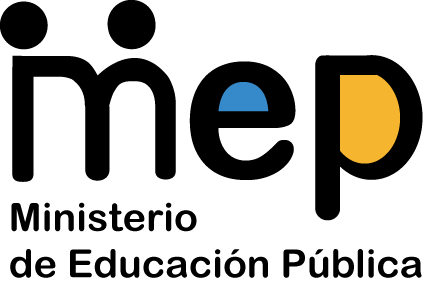 Indicadores y estadísticas de la gestión
Gráfico 1. MOGRH-DRH
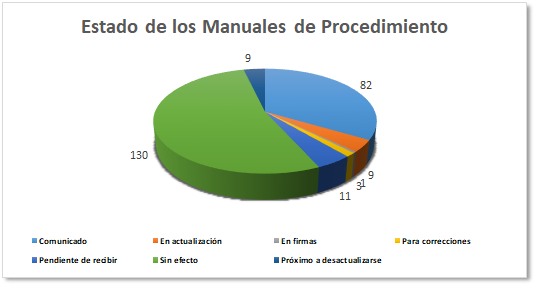 9
Dirección de Recursos Humanos
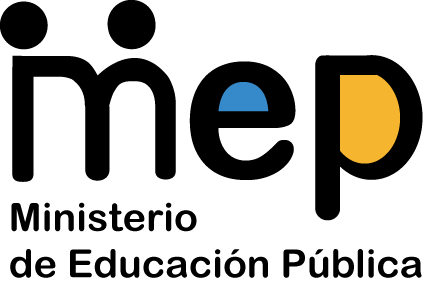 Indicadores y estadísticas de la gestión
Gráfico 2. Programación UGC 2020
10
Dirección de Recursos Humanos
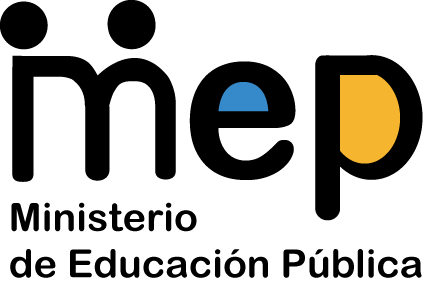 Indicadores y estadísticas de la gestión
Gráfico 3. Estado actual de las acciones operativas UGC
11
Dirección de Recursos Humanos
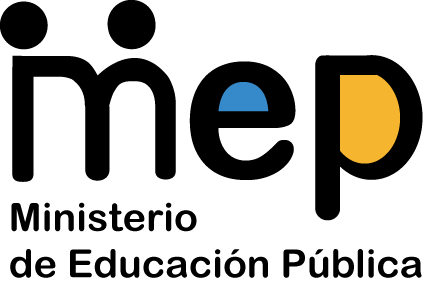 Indicadores y estadísticas de la gestión
Gráfico 4. Clasificación de Limitantes
12
Dirección de Recursos Humanos
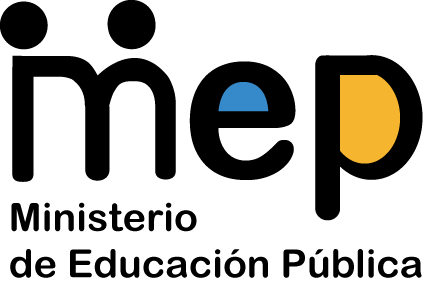 Principales obstáculos por superar

El avance de las acciones operativas se ha visto impactado por la carga laboral interna derivada del aumento de las asignaciones a la Unidad, siendo 19 proyectos como parte del plan de trabajo a la fecha duplicados: un total de 39 al segundo cuatrimestre. Sin embargo, se ha podido incluir un sexto integrante.
Siendo que la naturaleza de los proyectos que administra la UGC son con participación de diferentes instancias tanto internas como externas a la DRH, así como internas y externas al MEP, y aunque la planificación contempla holguras en función de las dependencias, siempre se ha experimentado un impacto en tiempos de respuesta, validaciones, participaciones y clarificaciones.
13
Dirección de Recursos Humanos